Zenerli gerilim regulasyon devreleri (devre hesabı ve uygulaması)
NET 115- Temel Elektronik
Öğr. Gör. Nuri Furkan koçak
Zenerli gerilim regulasyon devreleri
Regülasyon, gerilimi dış etkilerden bağımsız hale getirip sabit tutma işlemidir (VL=sabit).
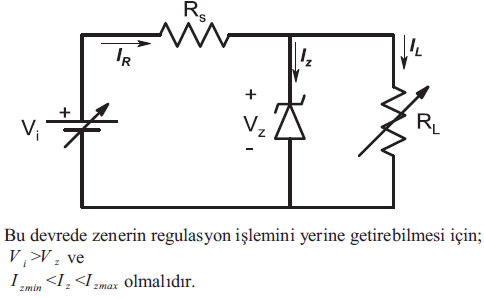 Zenerli gerilim regulasyon devreleri
1. Sabit giriş gerilimi ve değişken yük durumu;
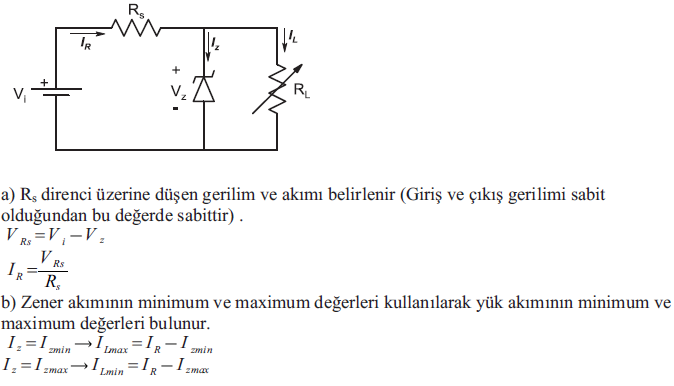 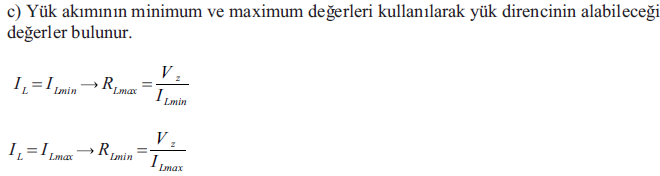 Zenerli gerilim regulasyon devreleri
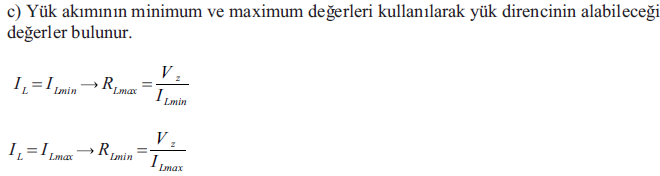 Zenerli gerilim regulasyon devreleri
Örnek: Aşağıdaki devrede zenerin regülasyon işlemini yerine getirebilmesi için yük direncinin alabileceği değer aralığını bulunuz.
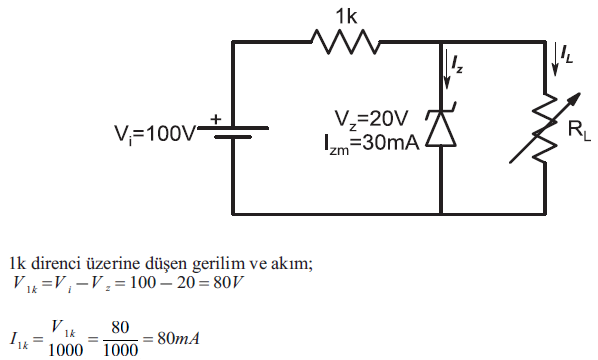 Zenerli gerilim regulasyon devreleri
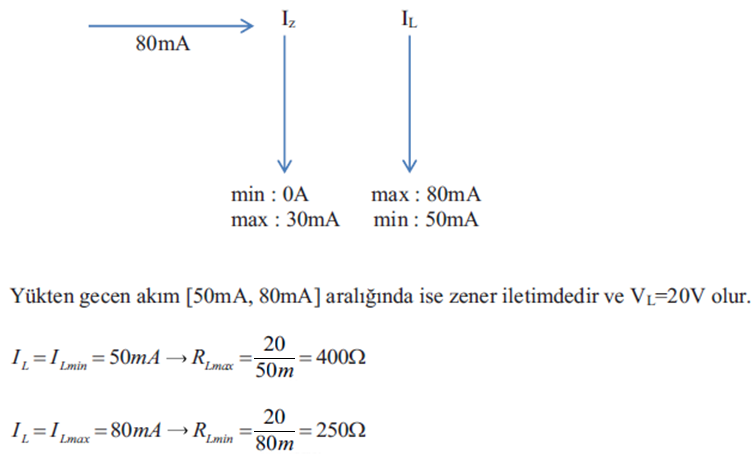 Zenerli gerilim regulasyon devreleri
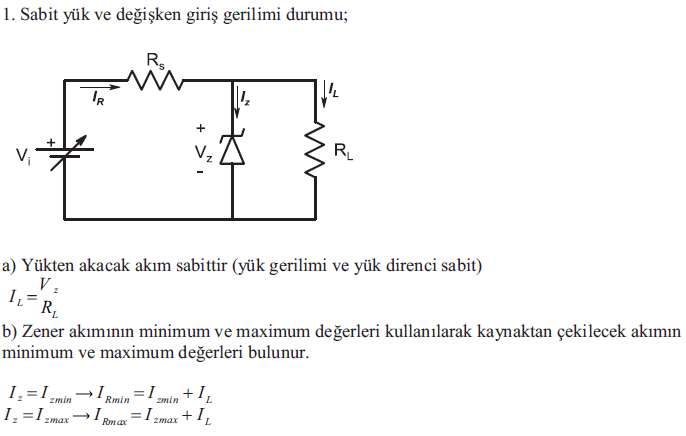 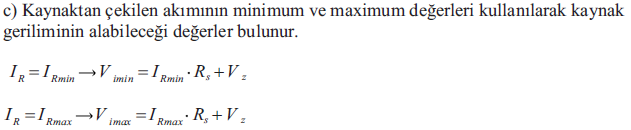 Zenerli gerilim regulasyon devreleri
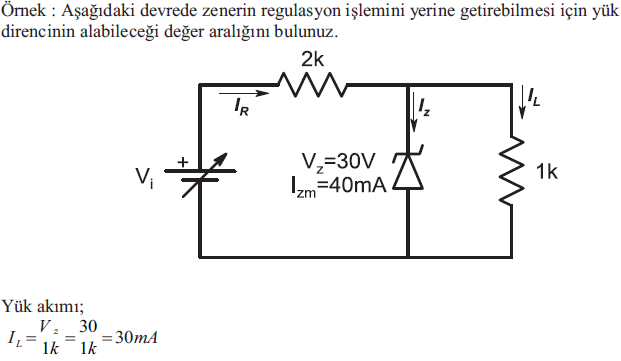 Zenerli gerilim regulasyon devreleri
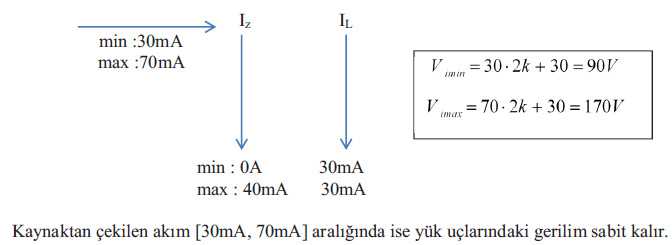 Zenerli gerilim regulasyon devreleri uygulaması
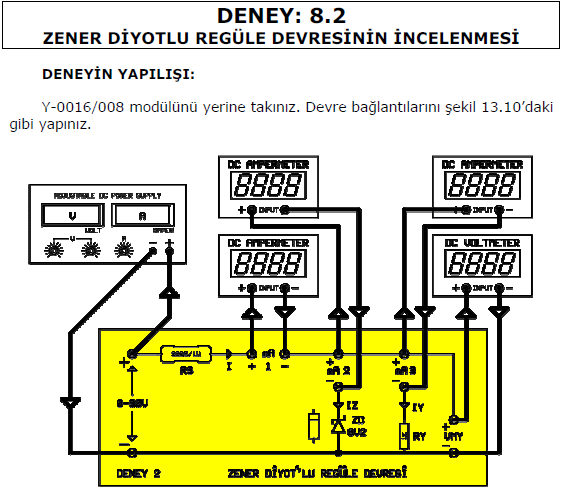 Zenerli gerilim regulasyon devreleri uygulaması
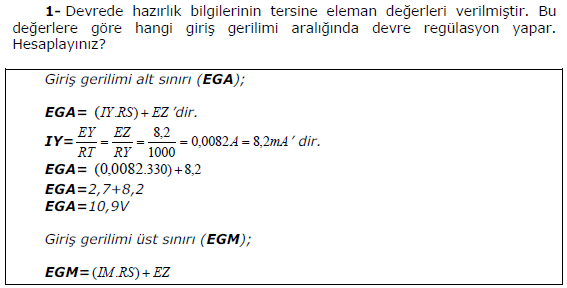 Zenerli gerilim regulasyon devreleri uygulaması
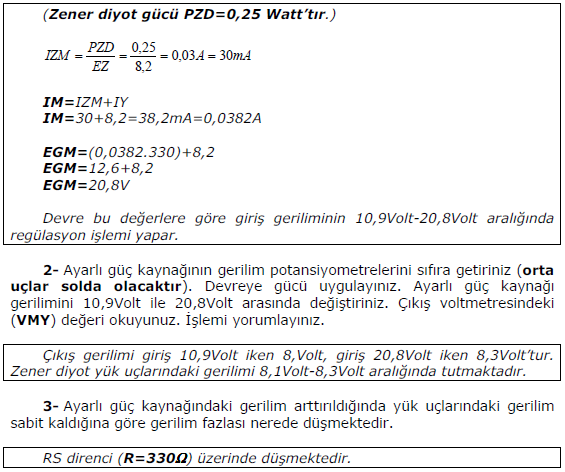 KAYNAKLAR
Dr. Öğr. Üyesi Tarık Erfidan, Kocaeli Üniversitesi, Elektrik Mühendisliği, Elektronik Ders Notu, Kocaeli 2012.
Elektronik 1, H. S. Selek, Seçkin Yayınları, 2011. 
Temel elektronik-2010, Z. Karacan, Yıldırım Elektronik.